Презентация к уроку геометрии по теме «Аксиома параллельных прямых» для учащихся 7 класса
Мордовских Надежда Васильевна, 
учитель математики МБОУ Сарасинской СОШ Алтайского района Алтайского края,
С. Сараса, Алтайский район, Алтайский край,
2015 г.
Об аксиомах геометрии
Аксиома 1
   Через любые две точки проходит прямая, и притом только одна.
В
А
Об аксиомах геометрии
Аксиома 2
    На любом луче от его начала можно отложить отрезок, равный данному, и притом только один.
Об аксиомах геометрии
Аксиома 3
  От любого луча  в заданную сторону можно отложить угол, равный данному неразвернутому углу, и притом только один.
Происхождение слова
Аксиома


«аксиос»

«Ценный, достойный»
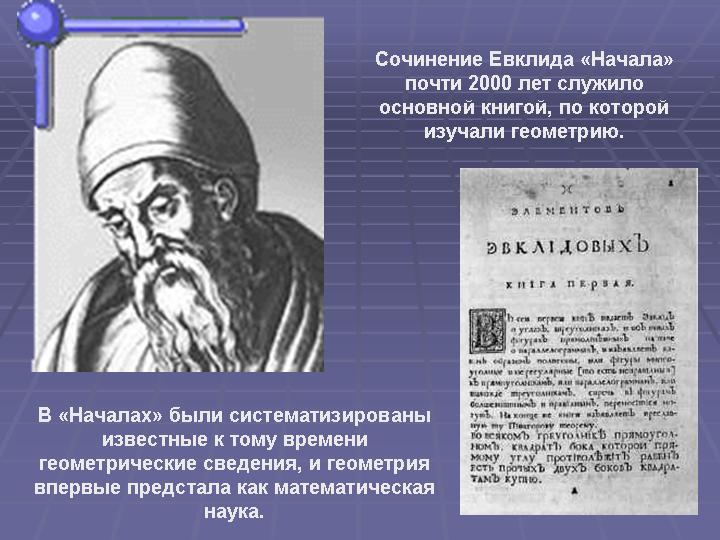 «Начала»
Аксиома параллельных прямых
Через точку, не лежащую на данной прямой, проходит только одна прямая, параллельная данной
М
а
Следствия
Следствия – утверждения, которые выводятся непосредственно из аксиом или теорем.
Следствие 1
Если прямая пересекает одну из двух параллельных прямых, то она пересекает и другую.
с
а
в
Следствие 2
Если две прямые параллельны третьей прямой, то они параллельны.
а
в
с
Геометрия Н.И. Лобачевского
Геометрия Н.И. Лобачевского
Литература
Картинки: http://yandex.ru/images/search?img_url=http%3A%2F%2Fstatic.my-shop.ru
http://yandex.ru/images/search?img_url=http%3A%2F%2Fall.textedu.ru
Геометрия, 7-9 классы. Учебник для общеобразовательных учреждений. Авторы: Л.С. Атанасян, В.Ф. Бутузов и др. Москва «Просвещение», 2009 г.